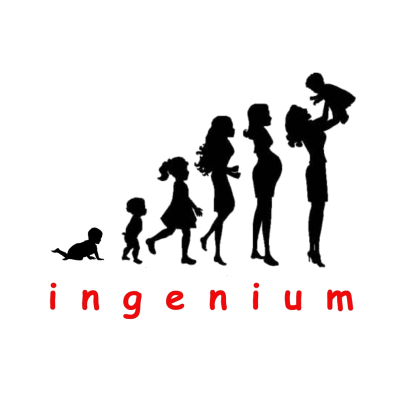 fundacja ingenium
Stolice państw Unii Europejskiej
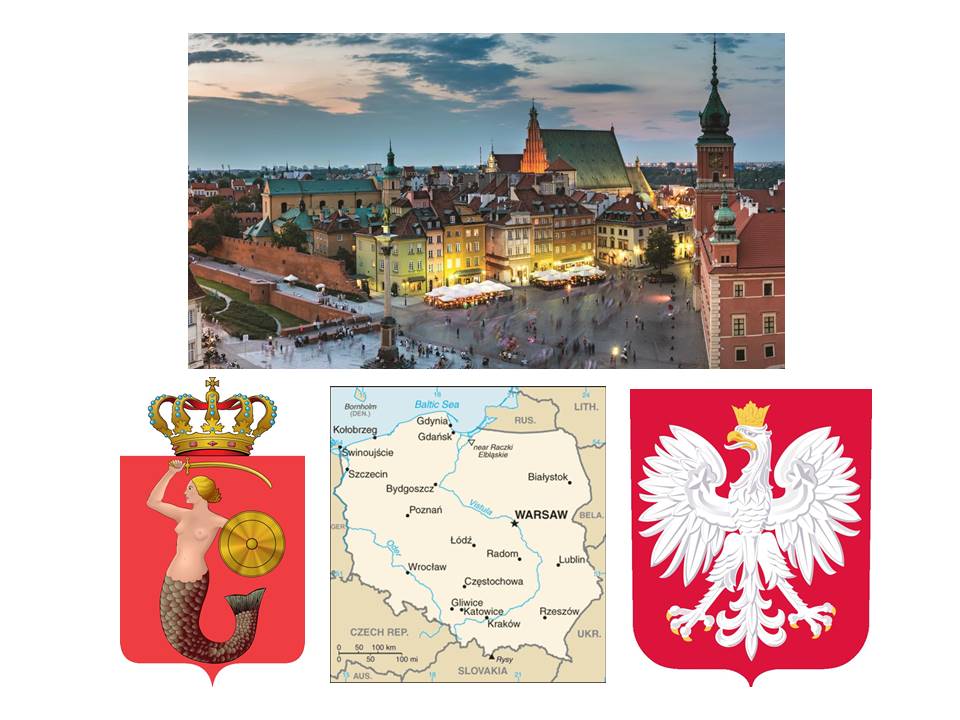 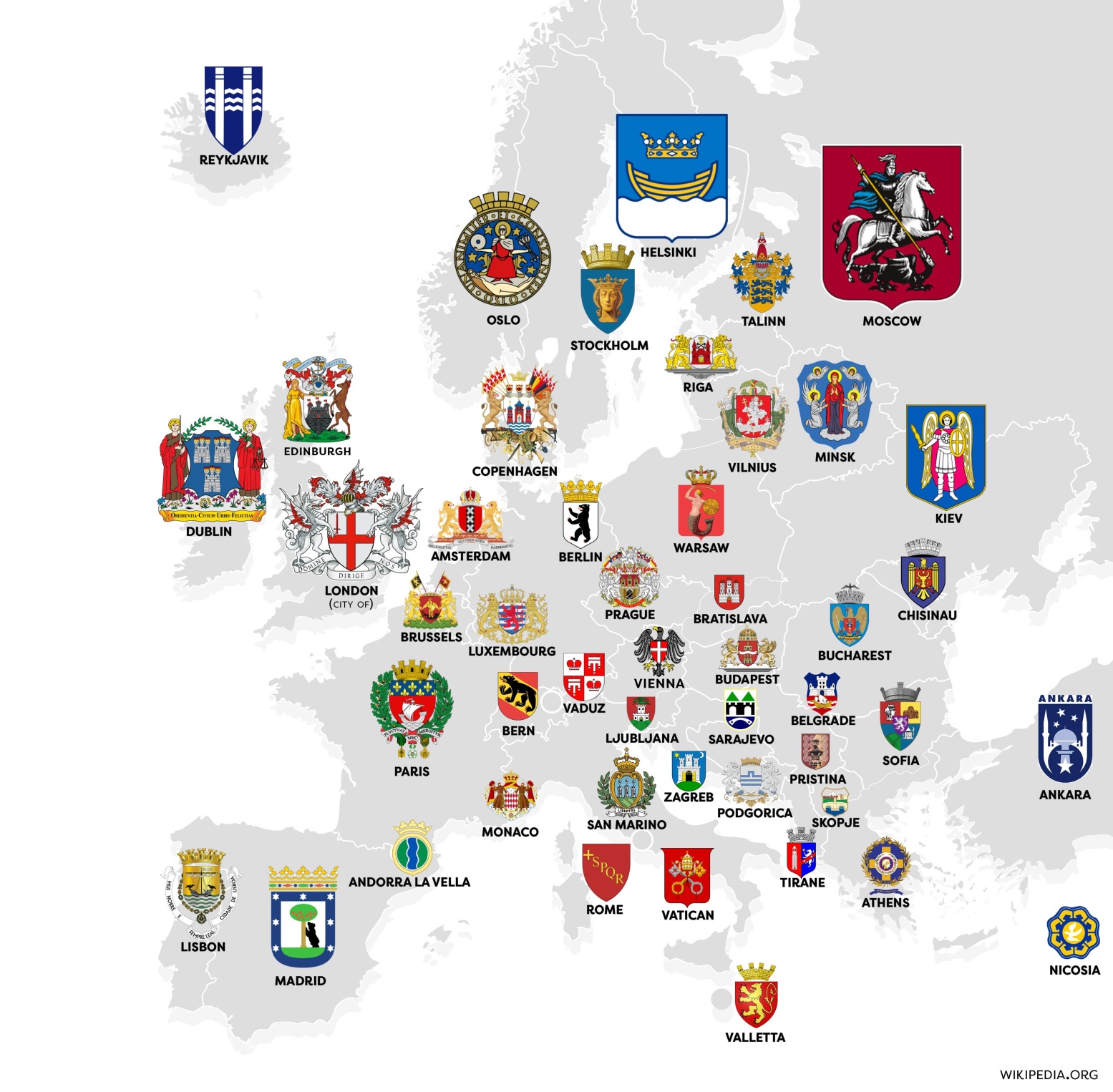 Stolice państw       członkowskich 
Unii Europejskiej
          cz. II
Stolica Litwy 
            to 
         Wilno.
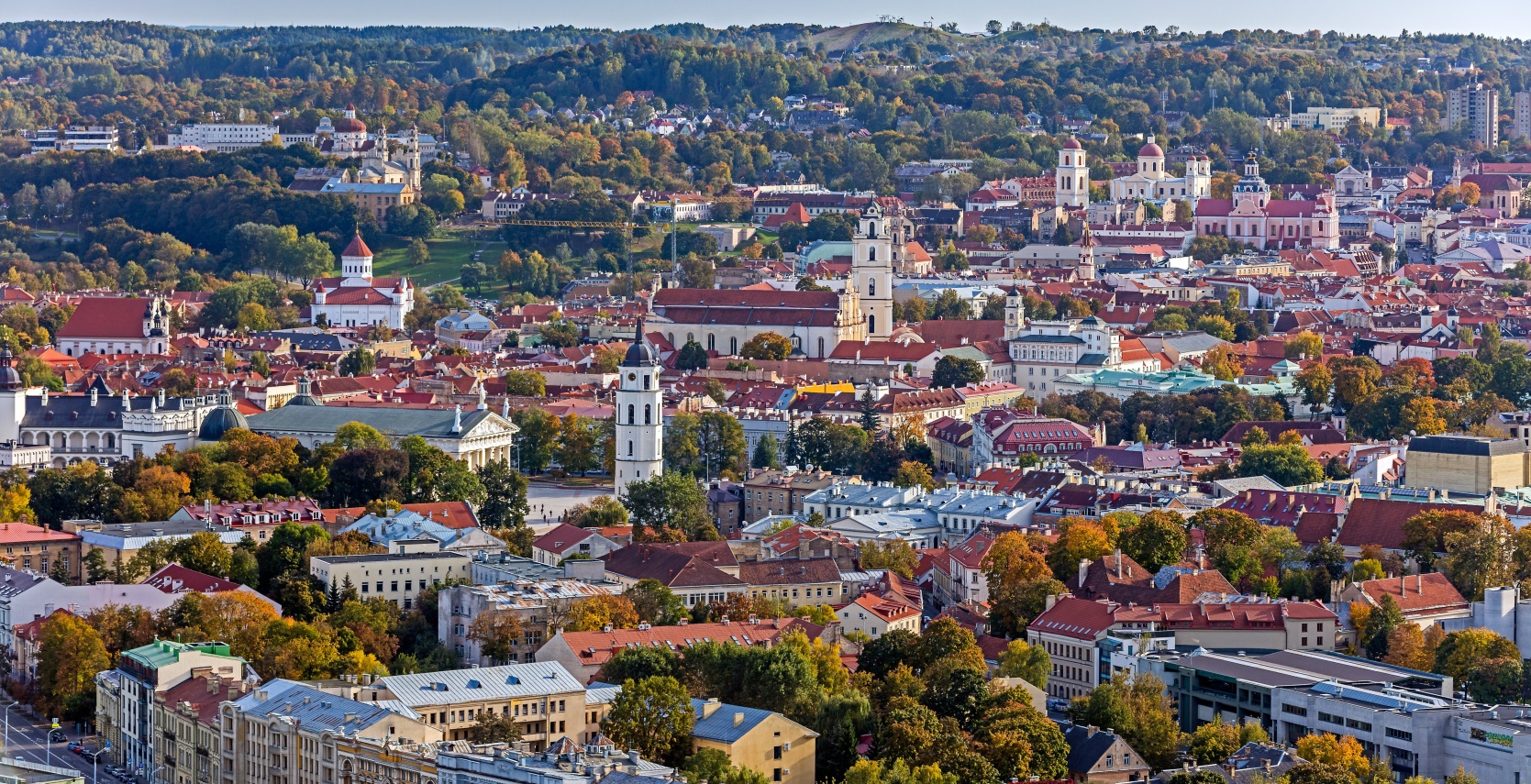 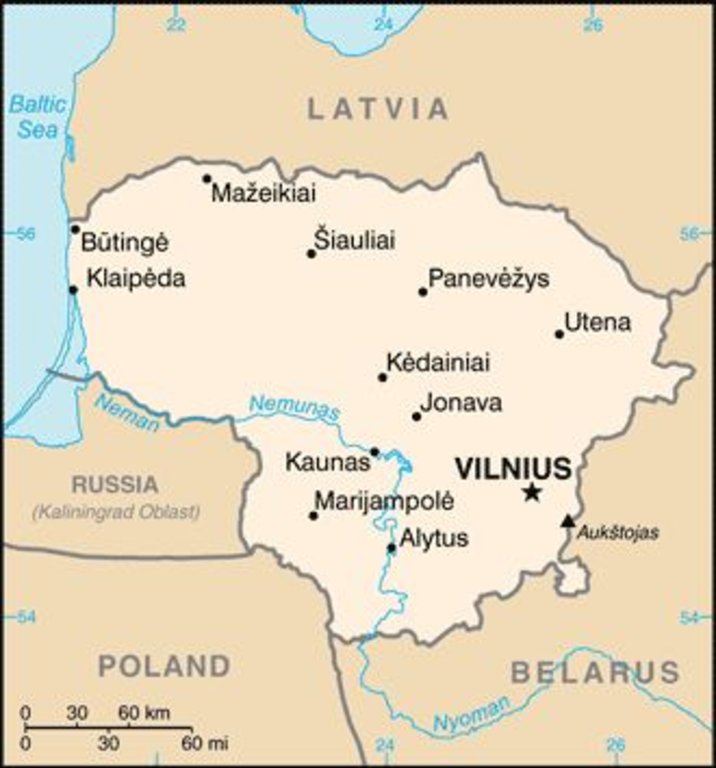 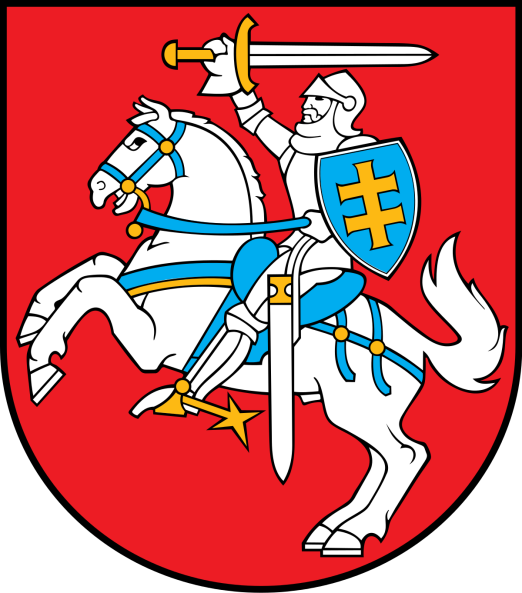 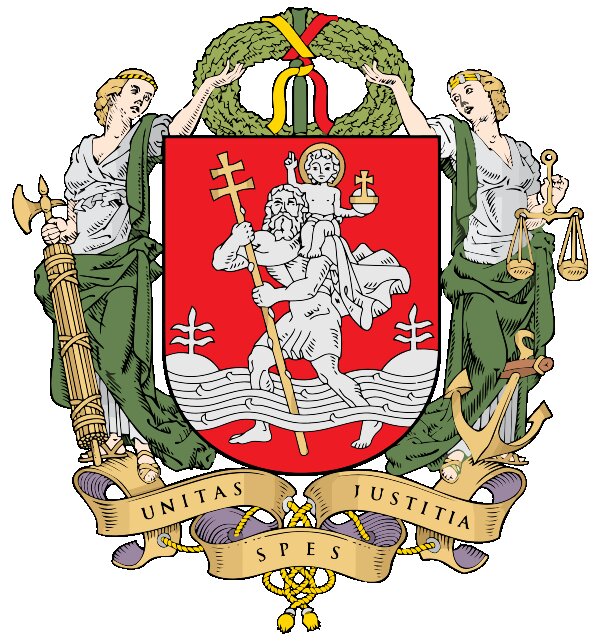 Stolica   
  Luksemburga 
            to            
   Luksemburg.
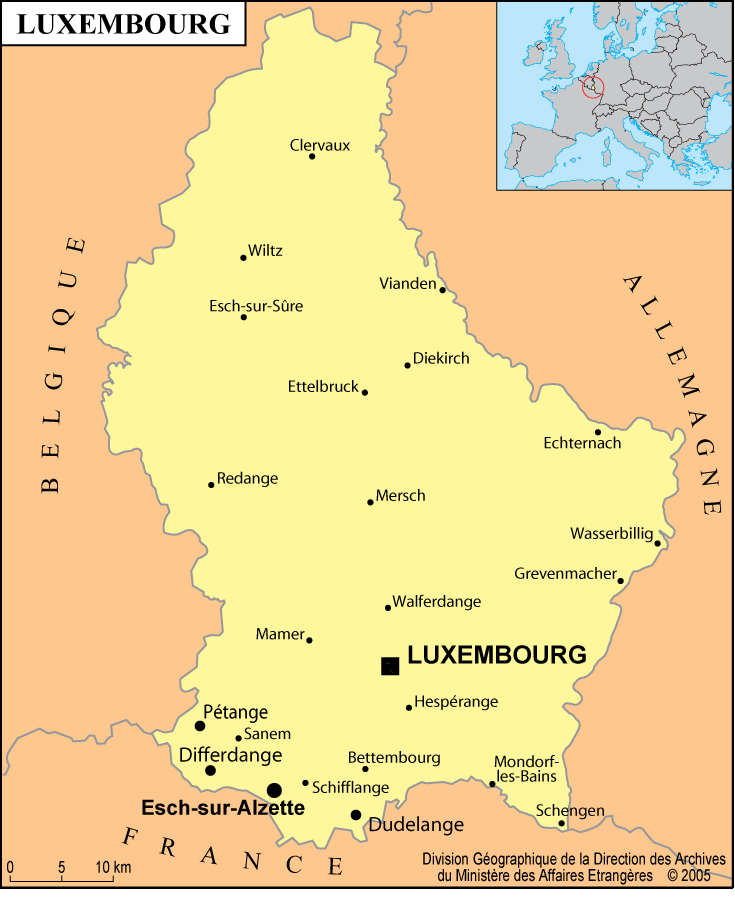 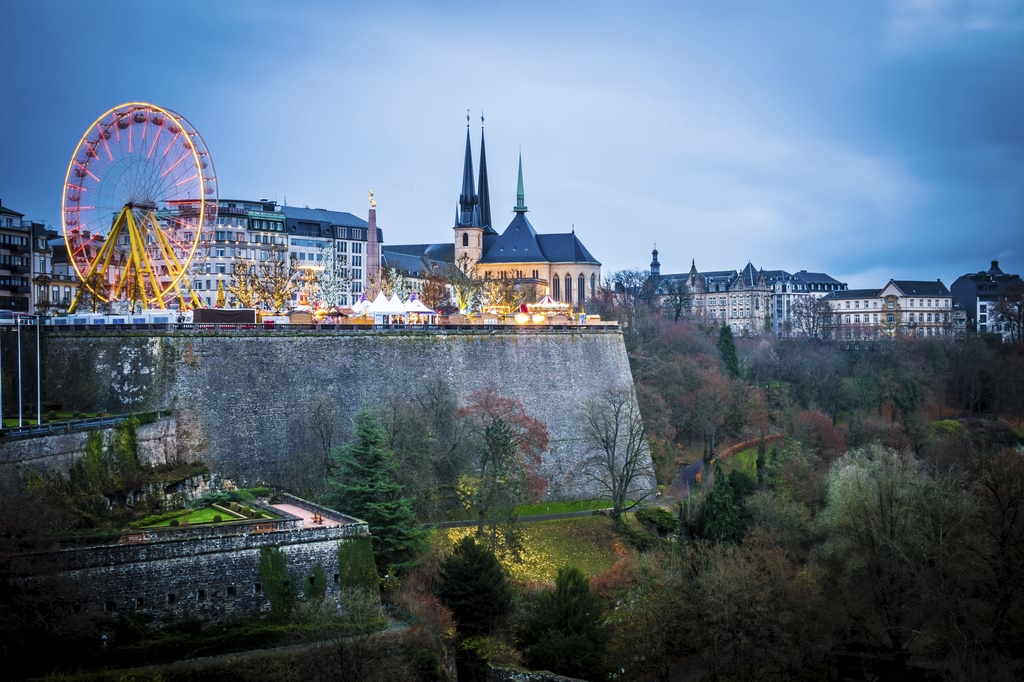 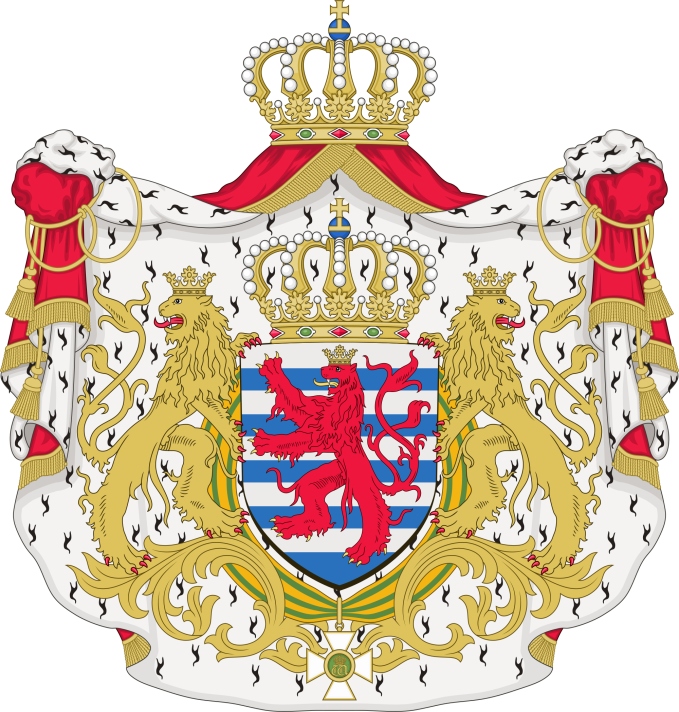 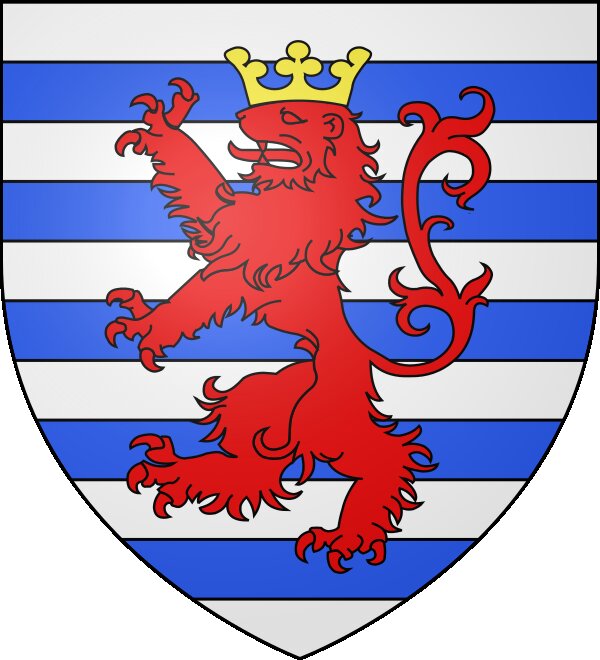 Stolica Łotwy 
            to 
          Ryga.
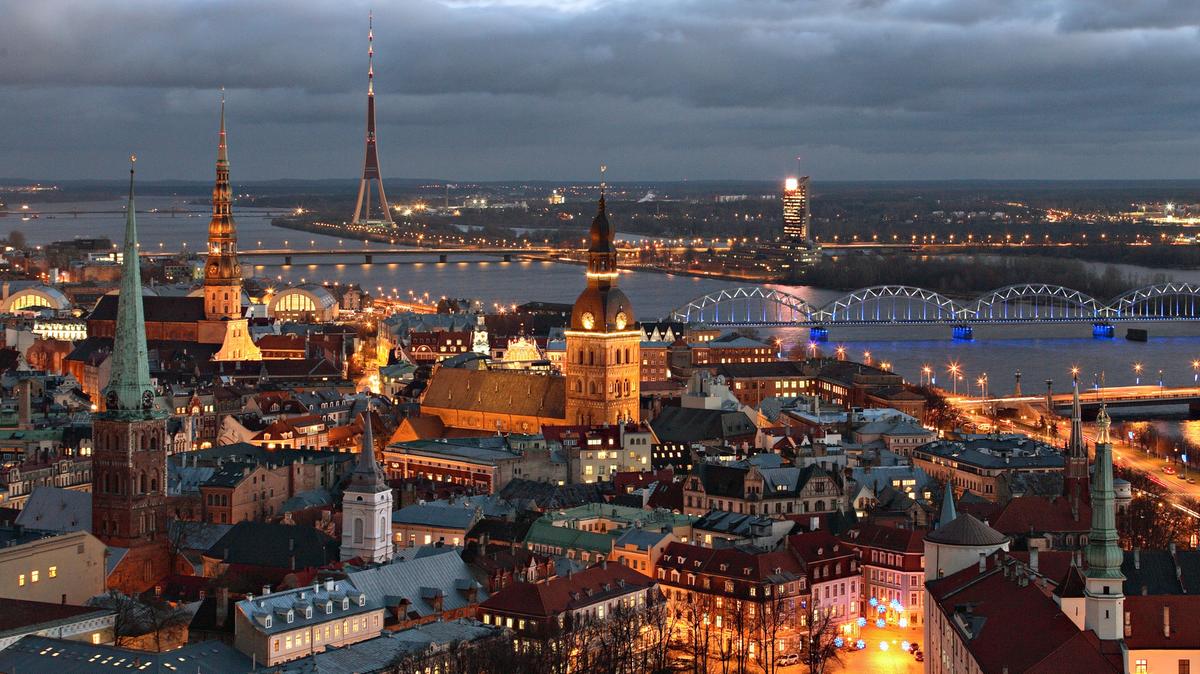 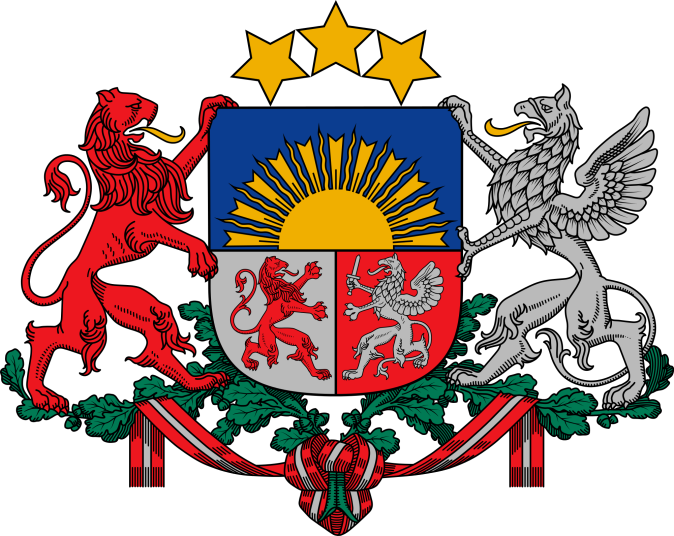 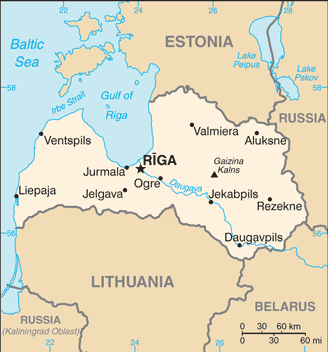 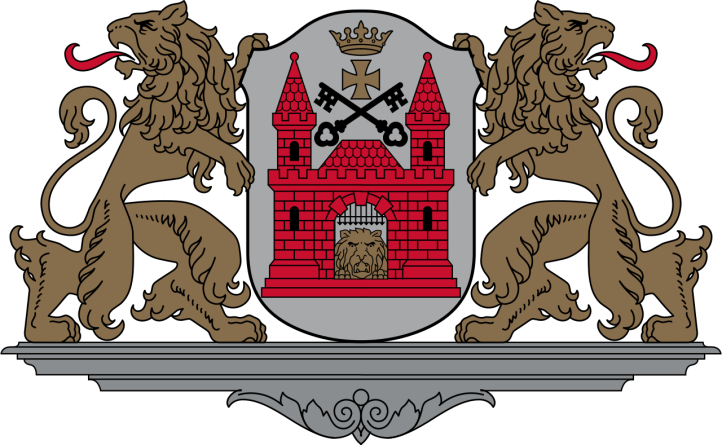 Stolica Malty 
            to 
       Valetta.
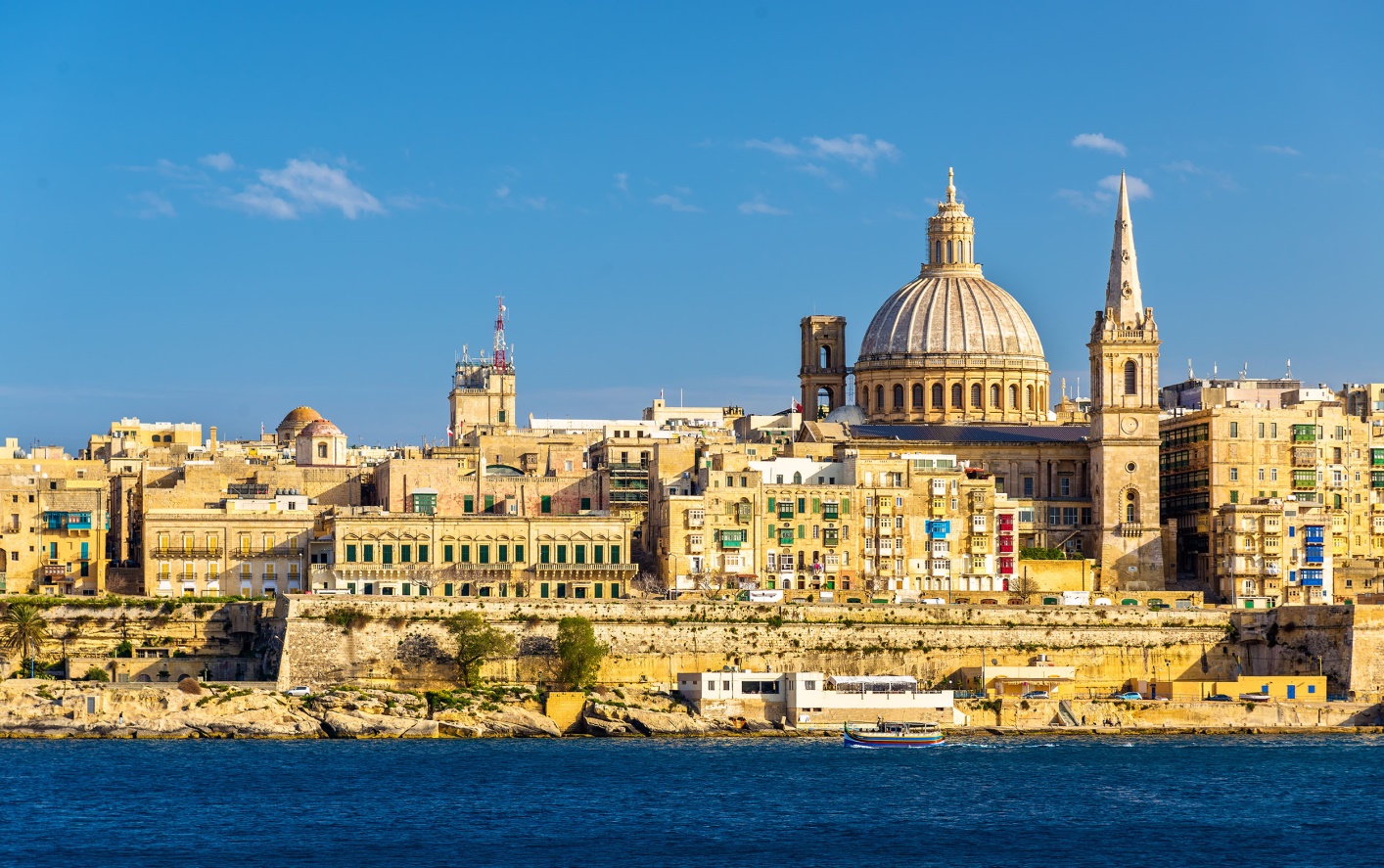 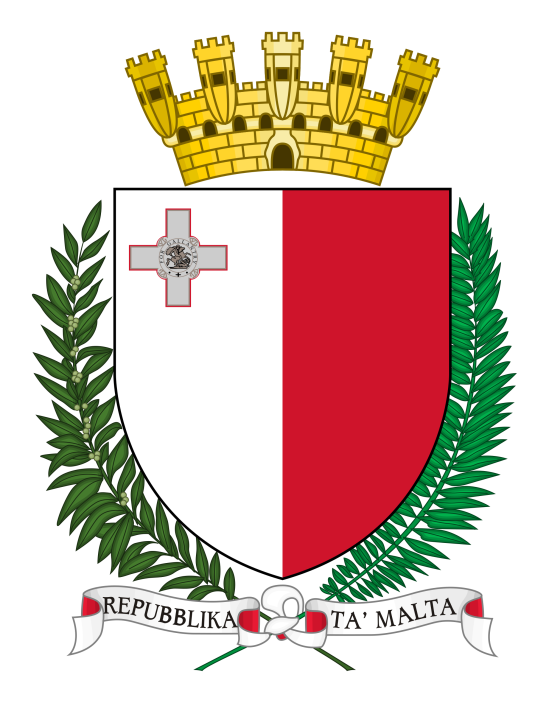 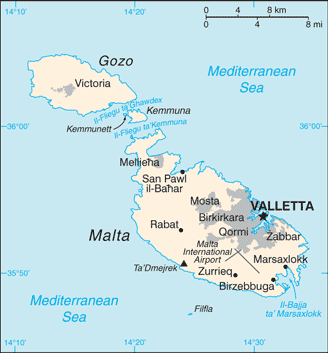 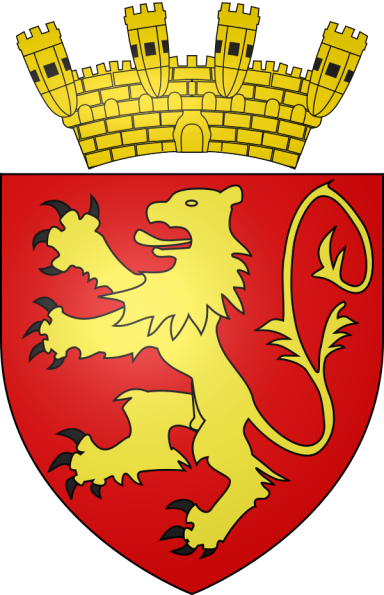 Stolica Niemiec 
            to 
         Berlin.
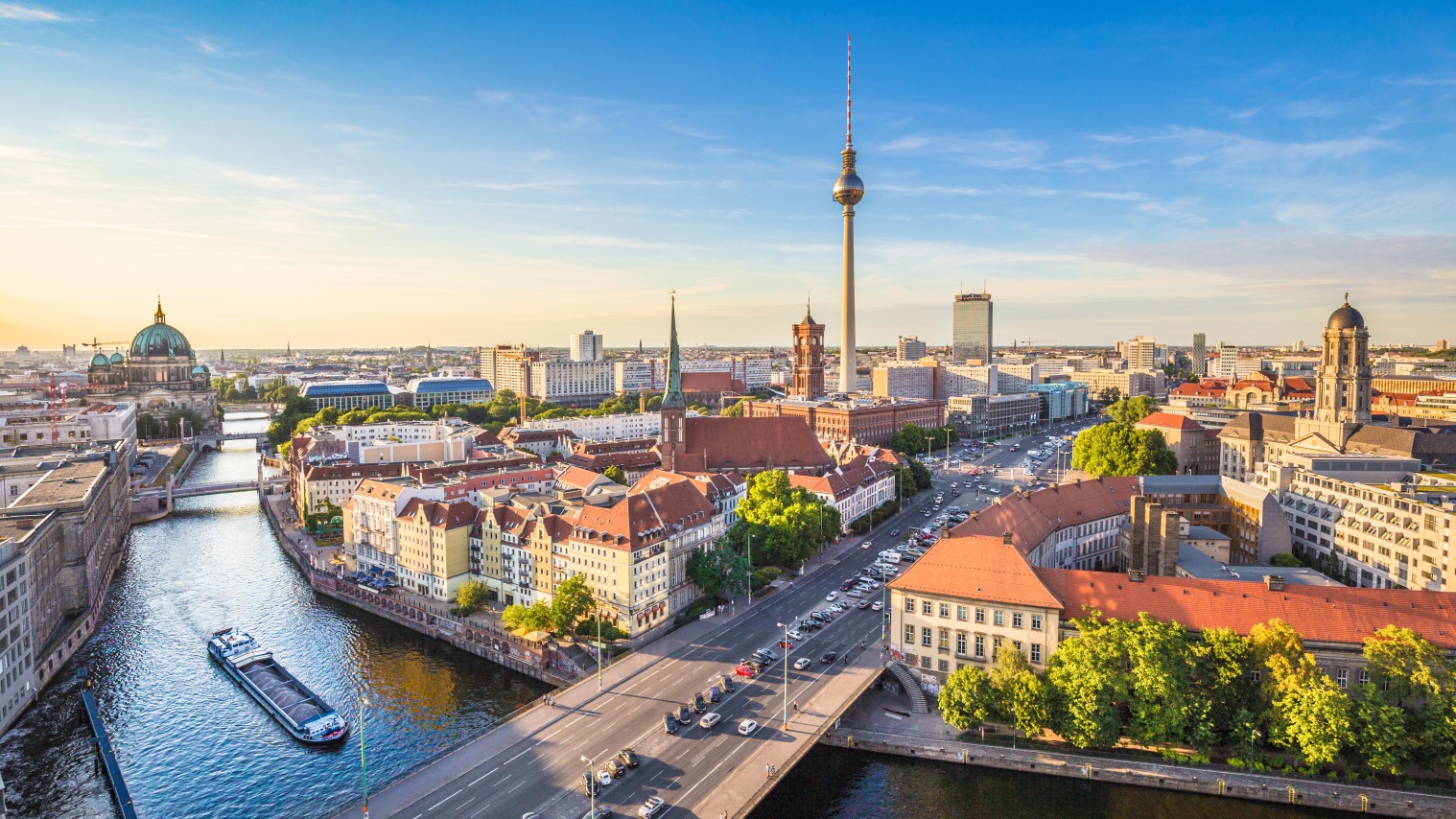 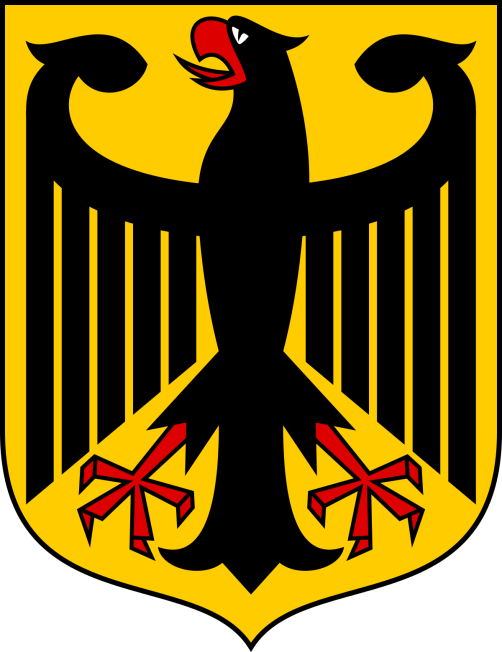 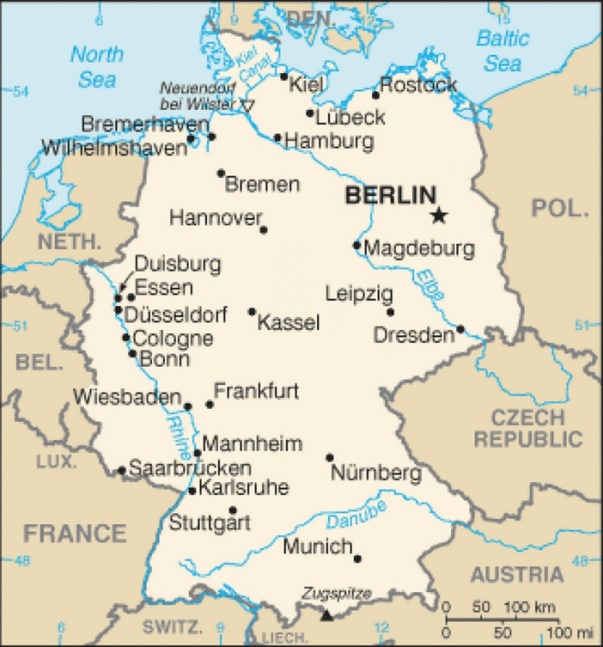 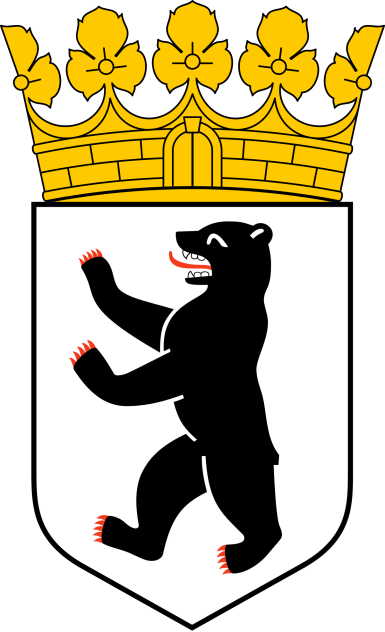 Stolicą Polski 
           jest 
     Warszawa.
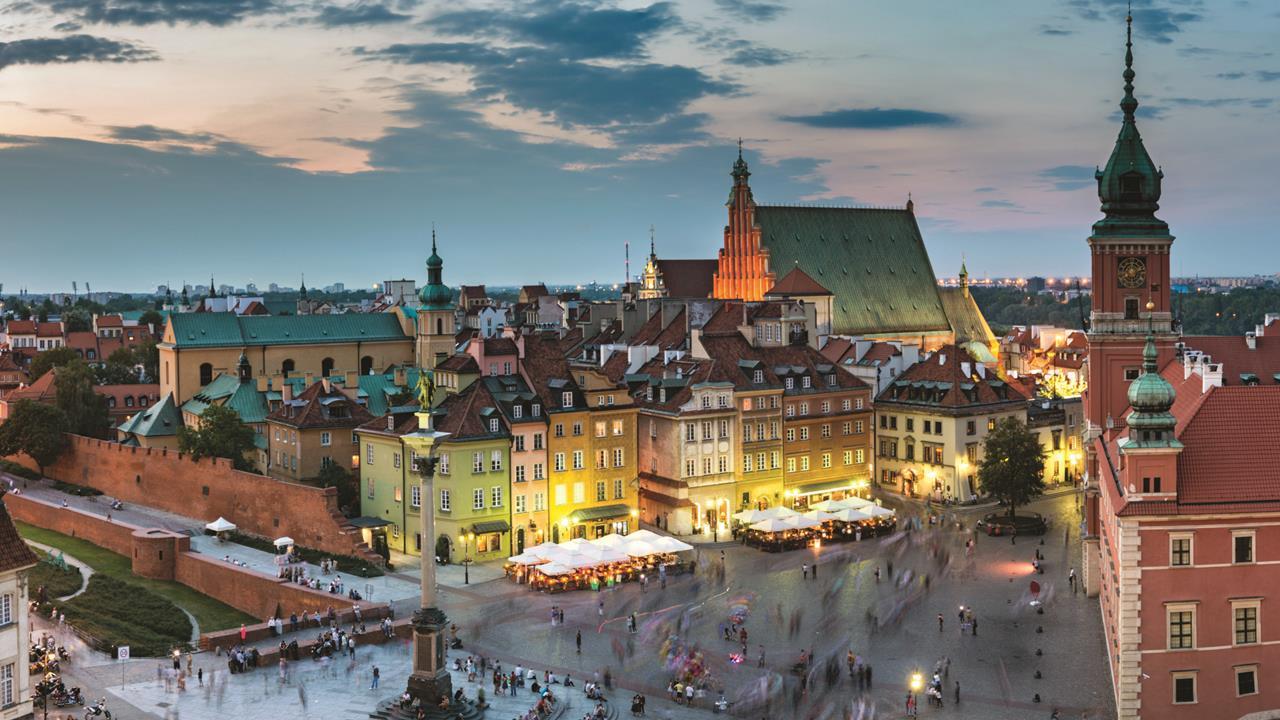 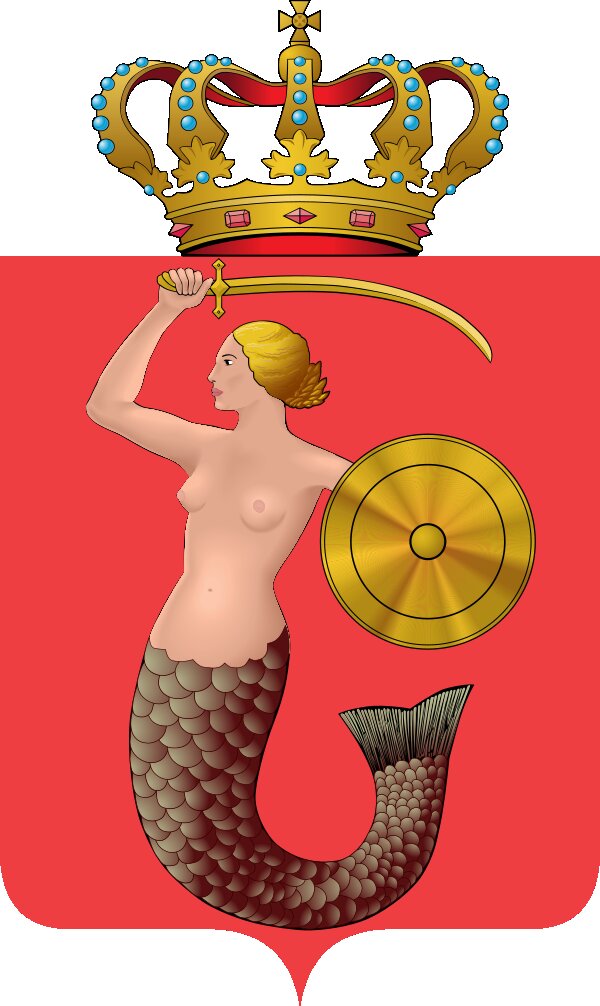 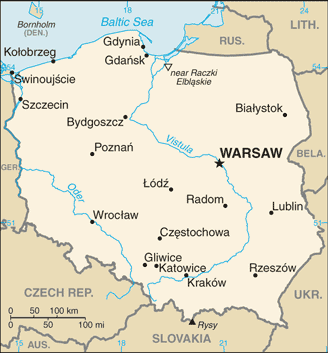 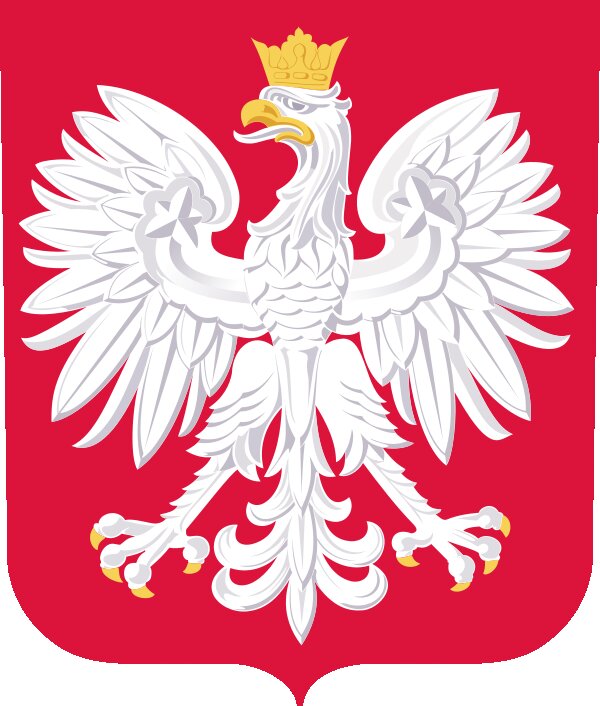 Stolicą  
      Portugalii 
           jest 
       Lisbona.
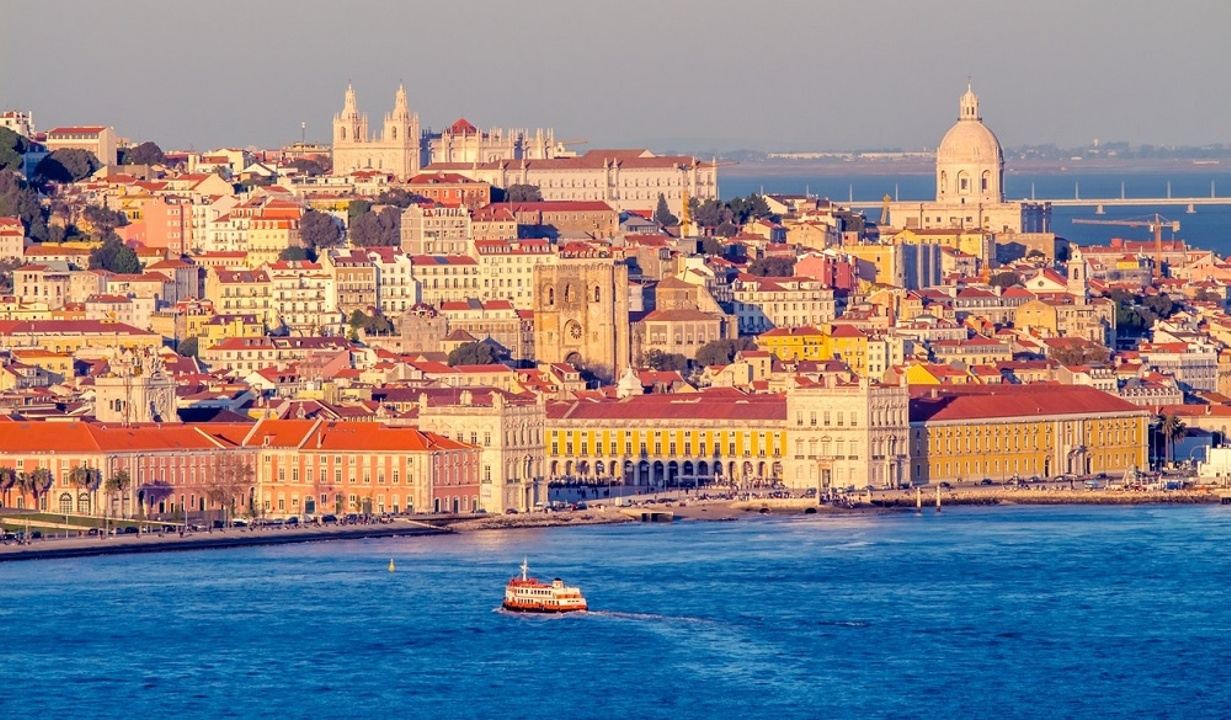 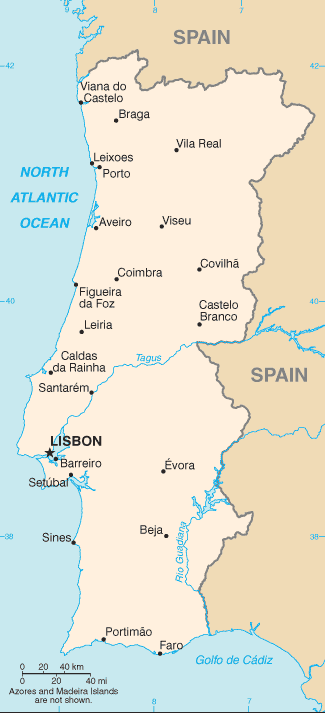 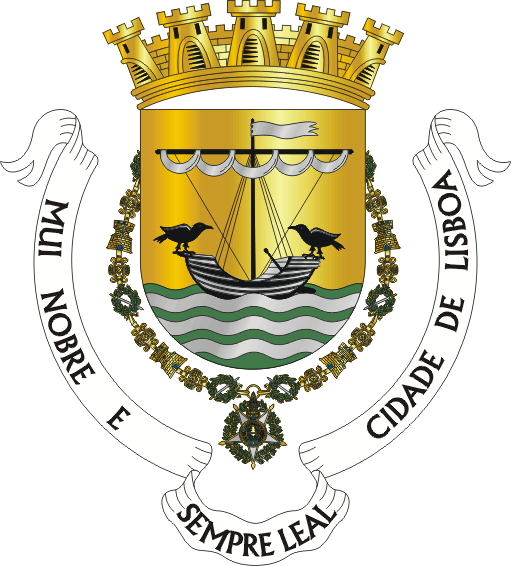 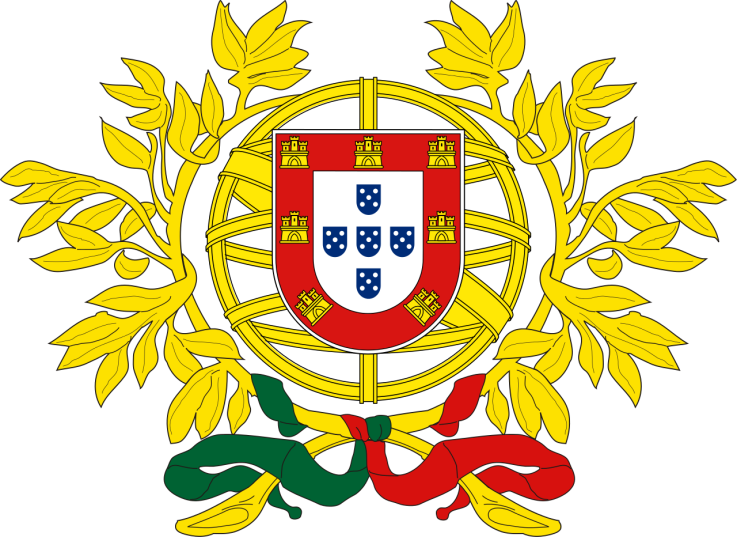 Stolicą  
       Rumunii 
           jest 
     Bukareszt.
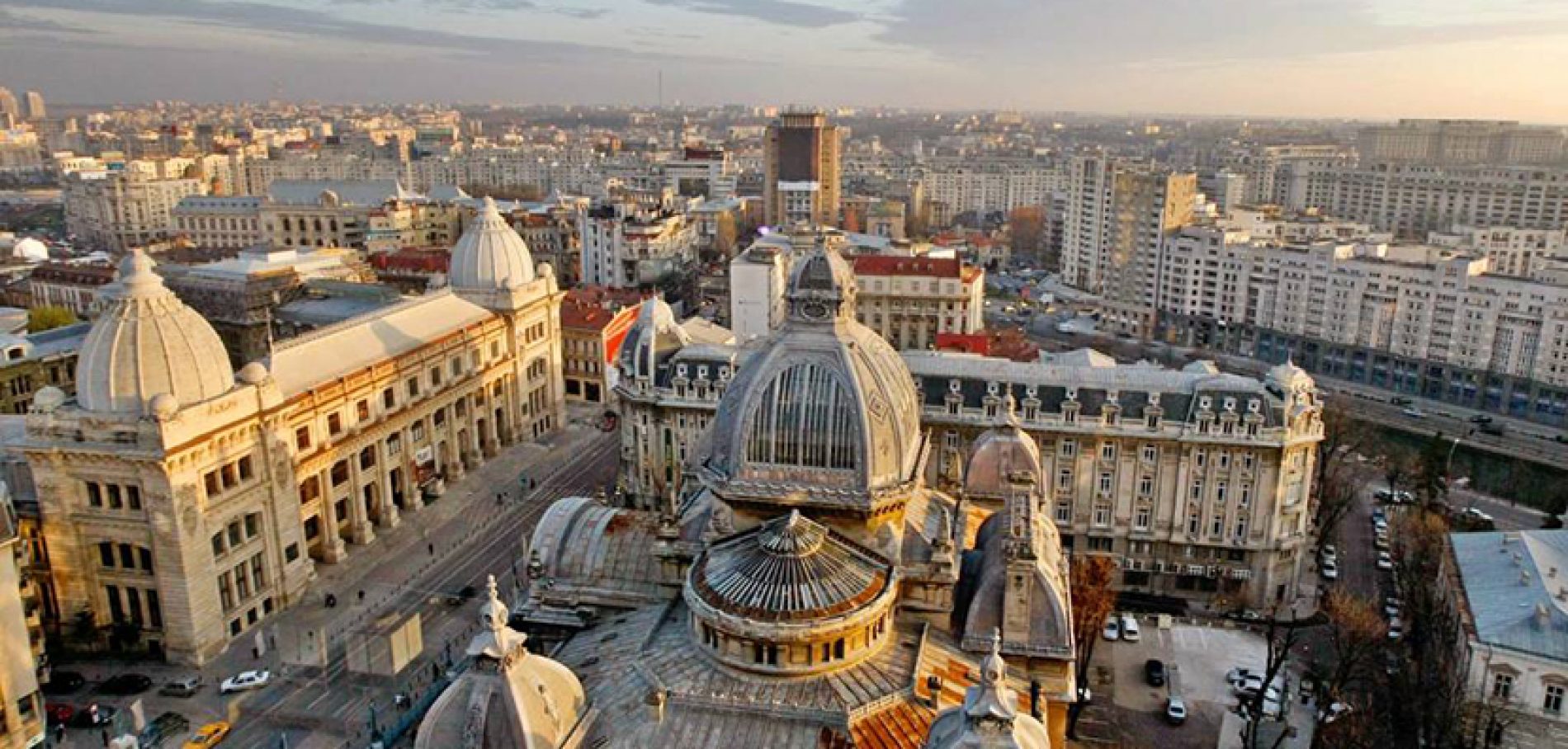 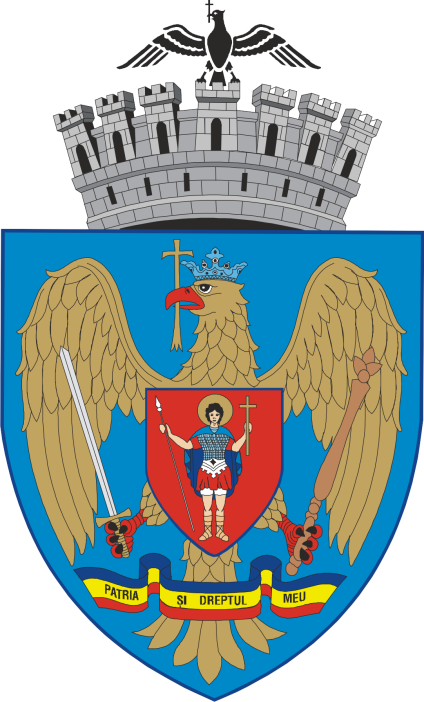 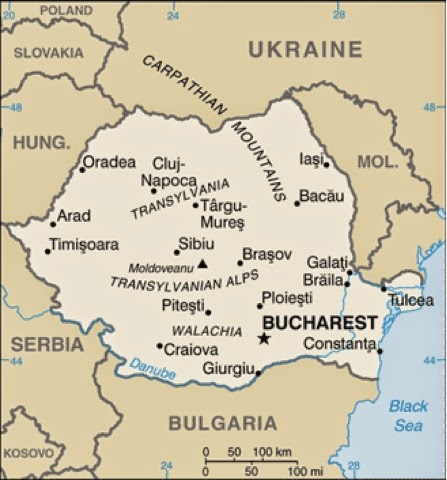 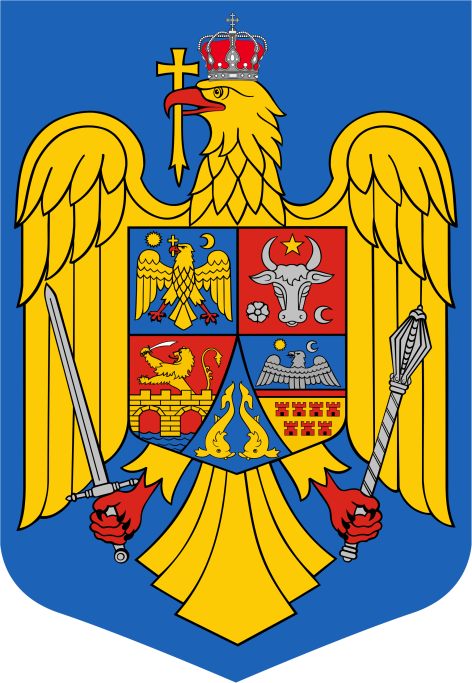 Stolicą  
      Słowacji 
           jest 
     Bratysława.
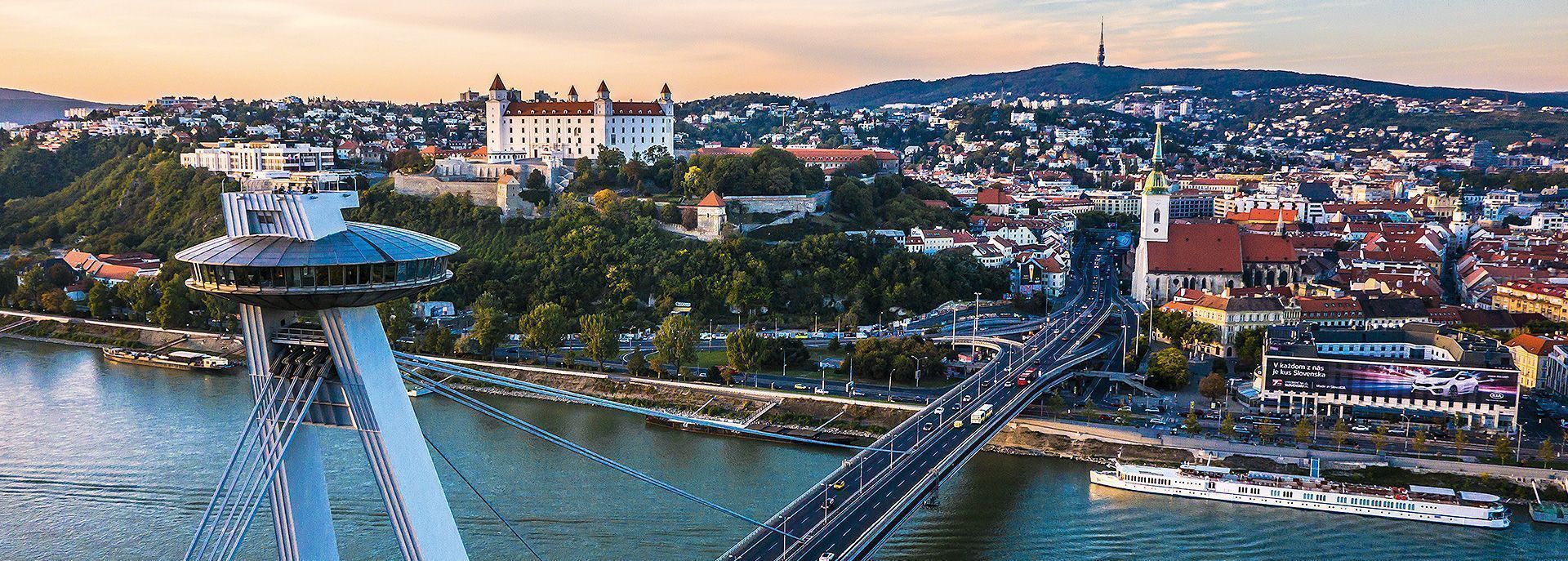 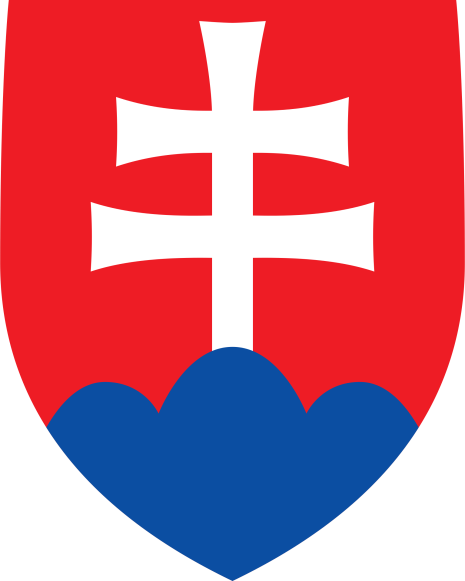 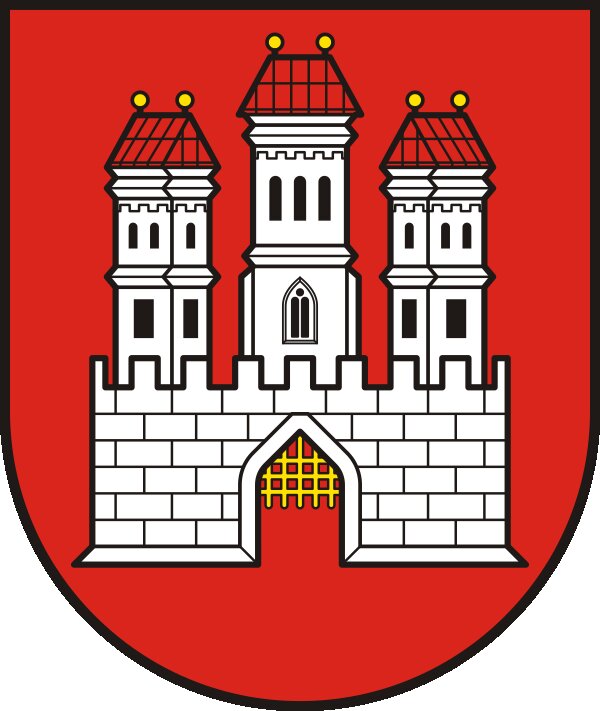 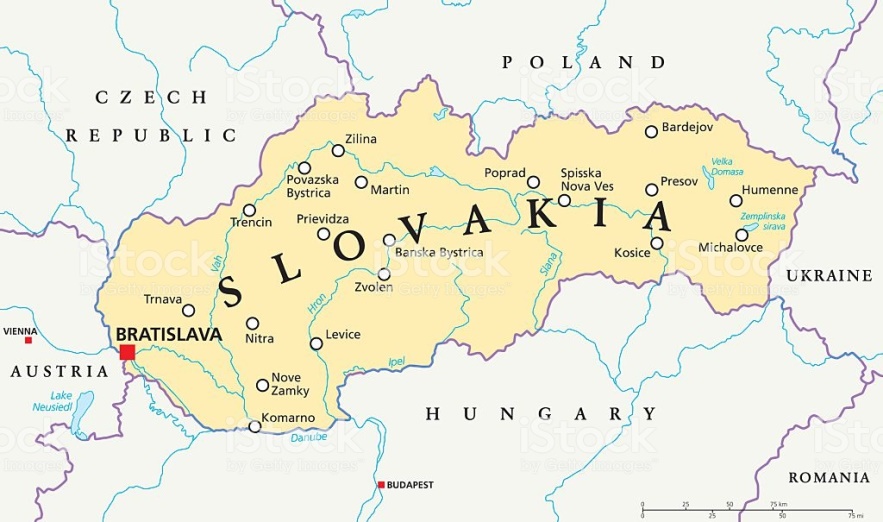 Stolicą  
      Słowenii 
           jest 
       Lublana.
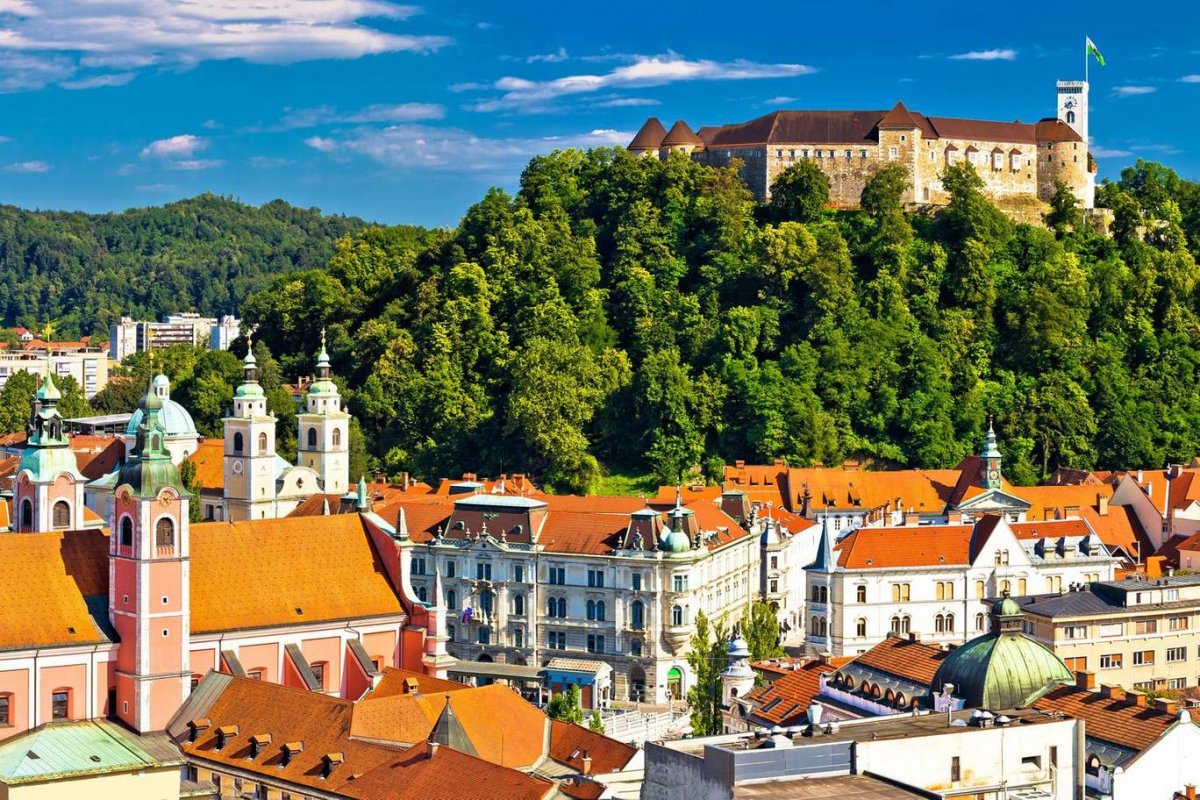 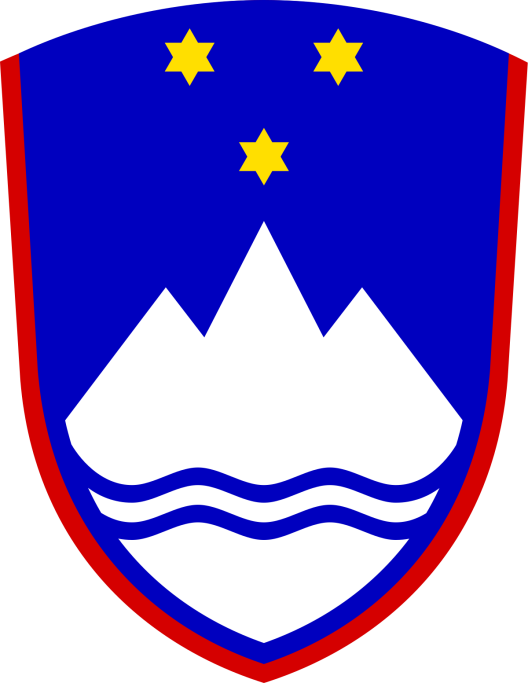 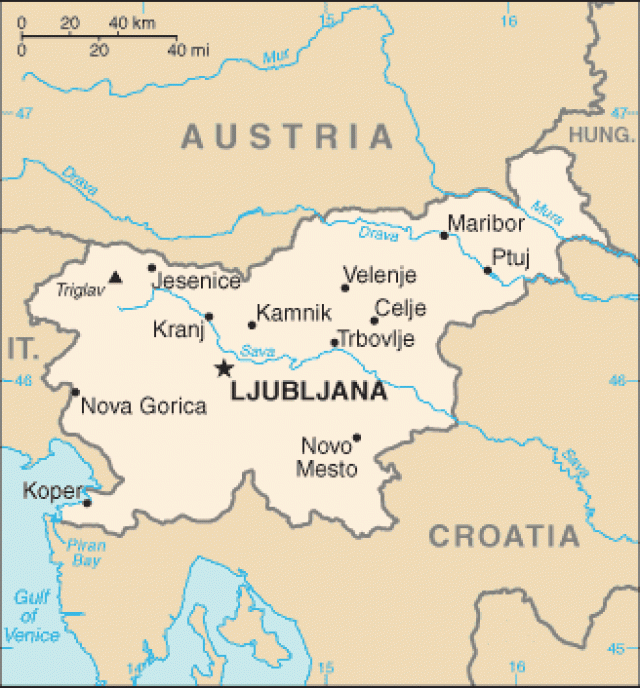 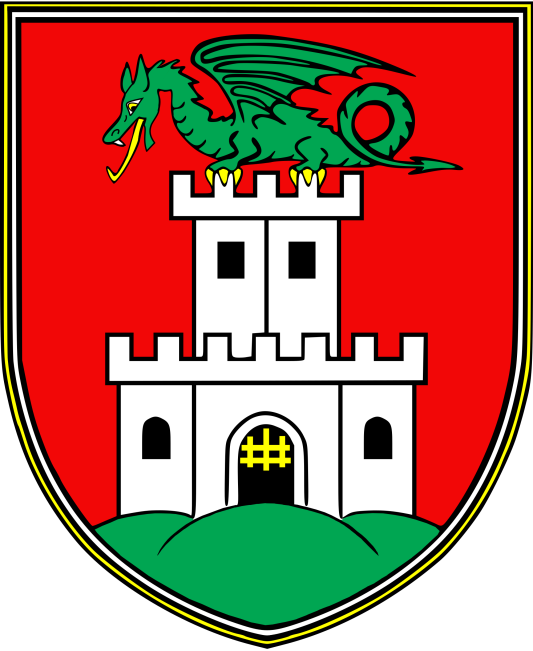 Stolicą  
       Szwecji 
           jest 
    Szkokholm.
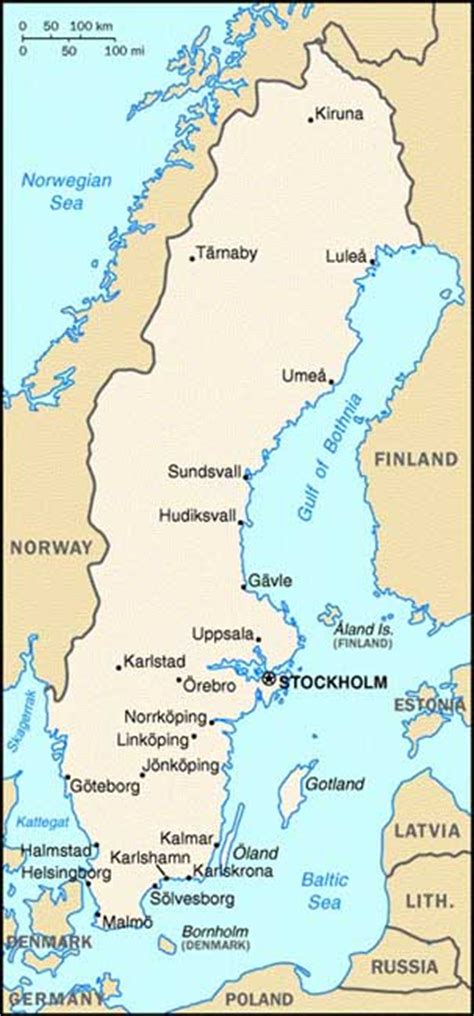 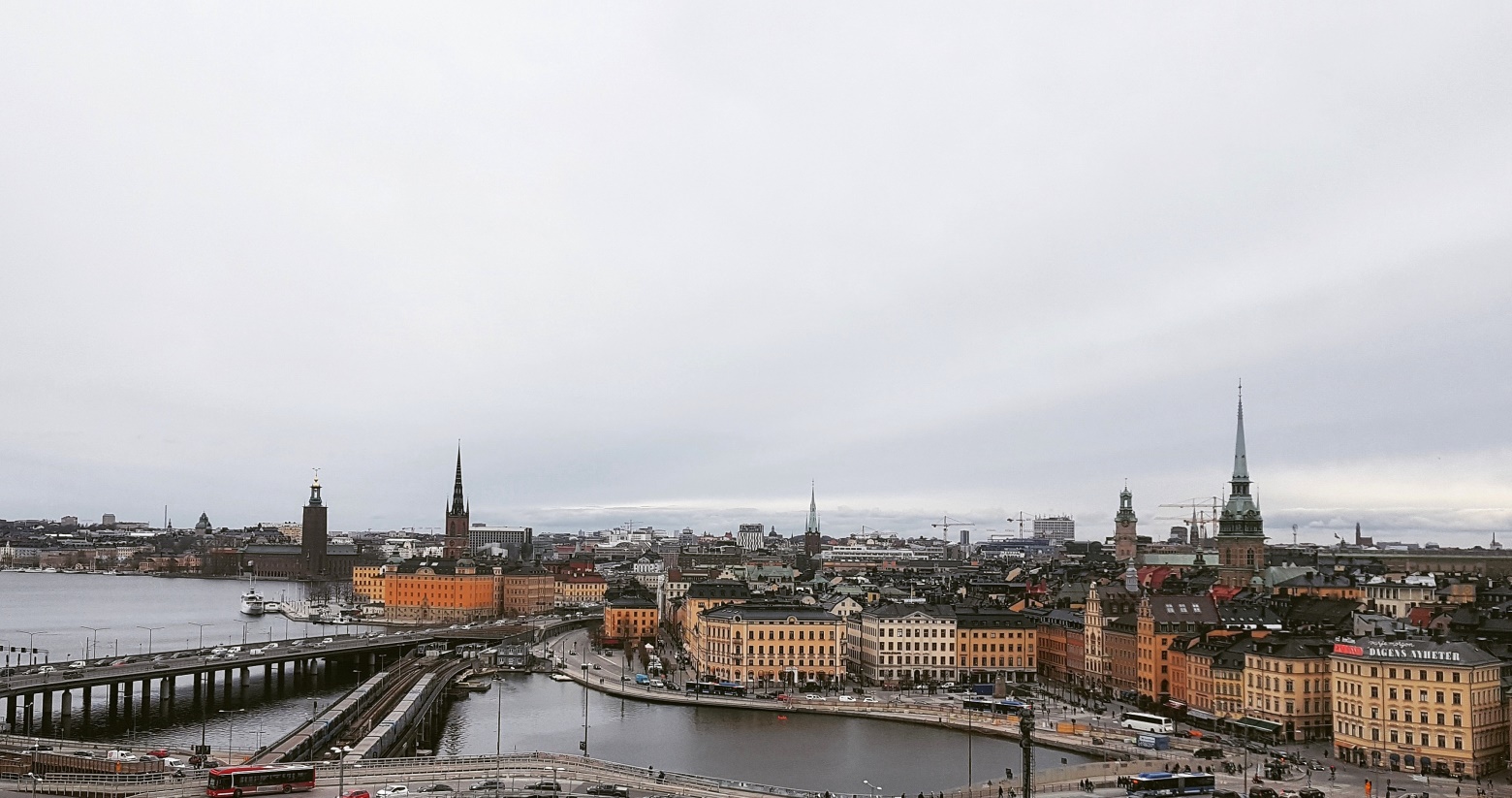 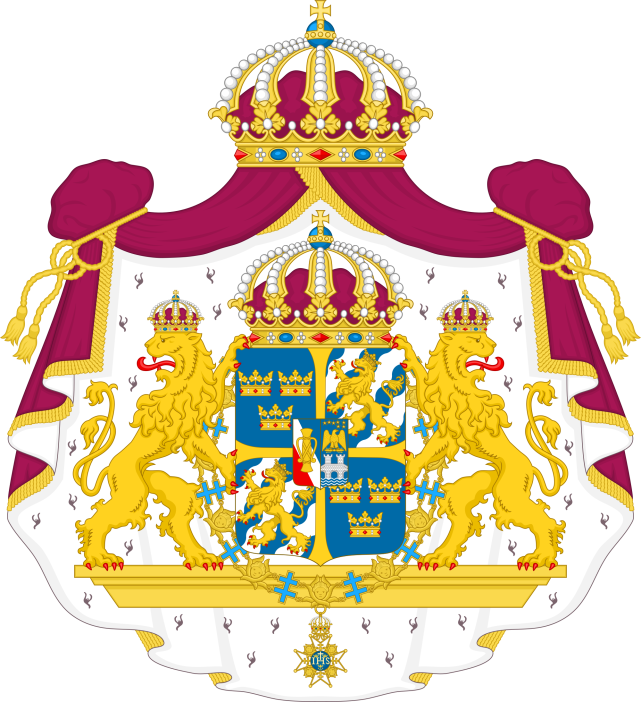 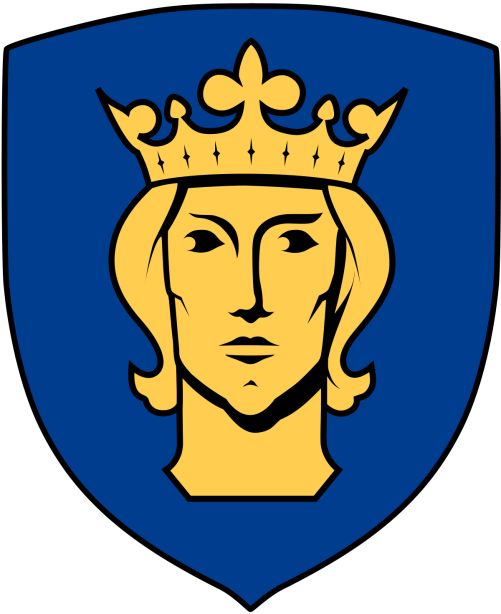 Stolicą Węgier 
           jest 
     Budapeszt.
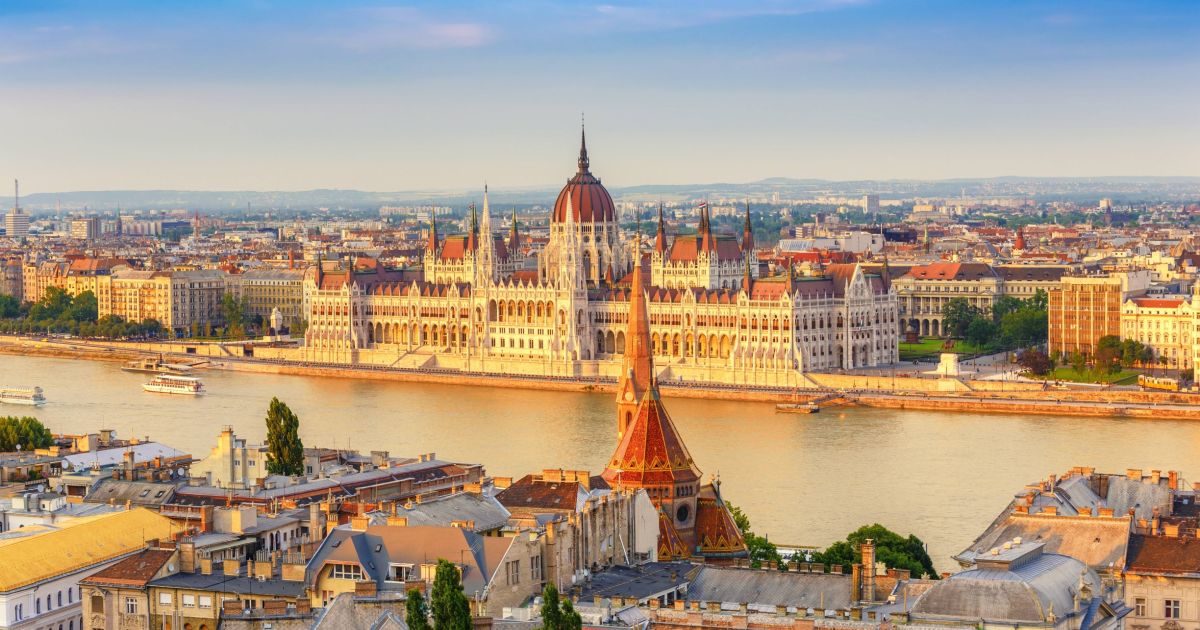 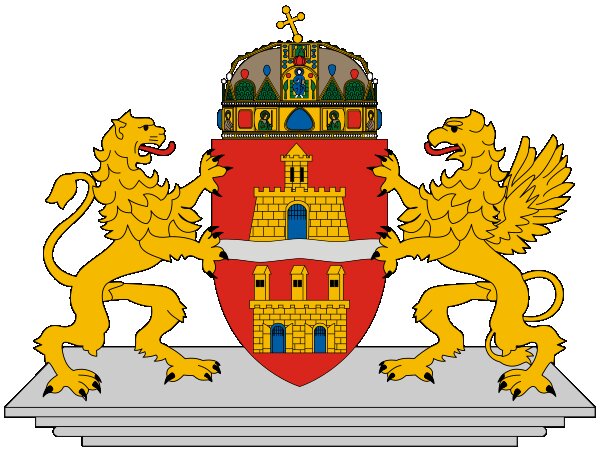 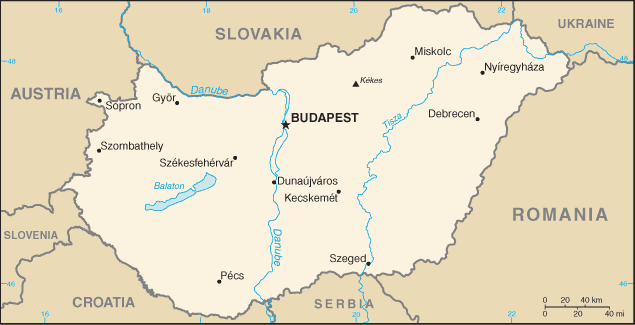 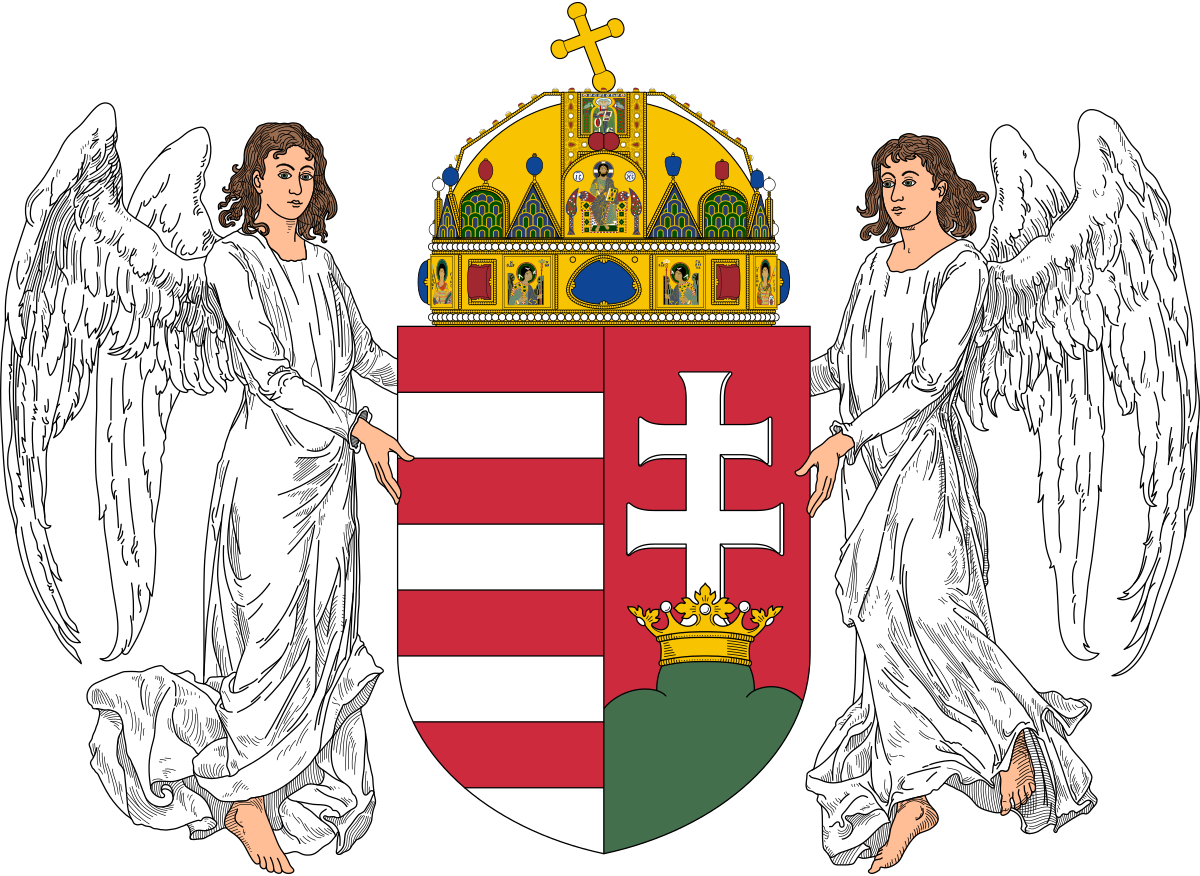 Stolicą   
 Wielkiej Brytanii
           jest 
       Londyn.
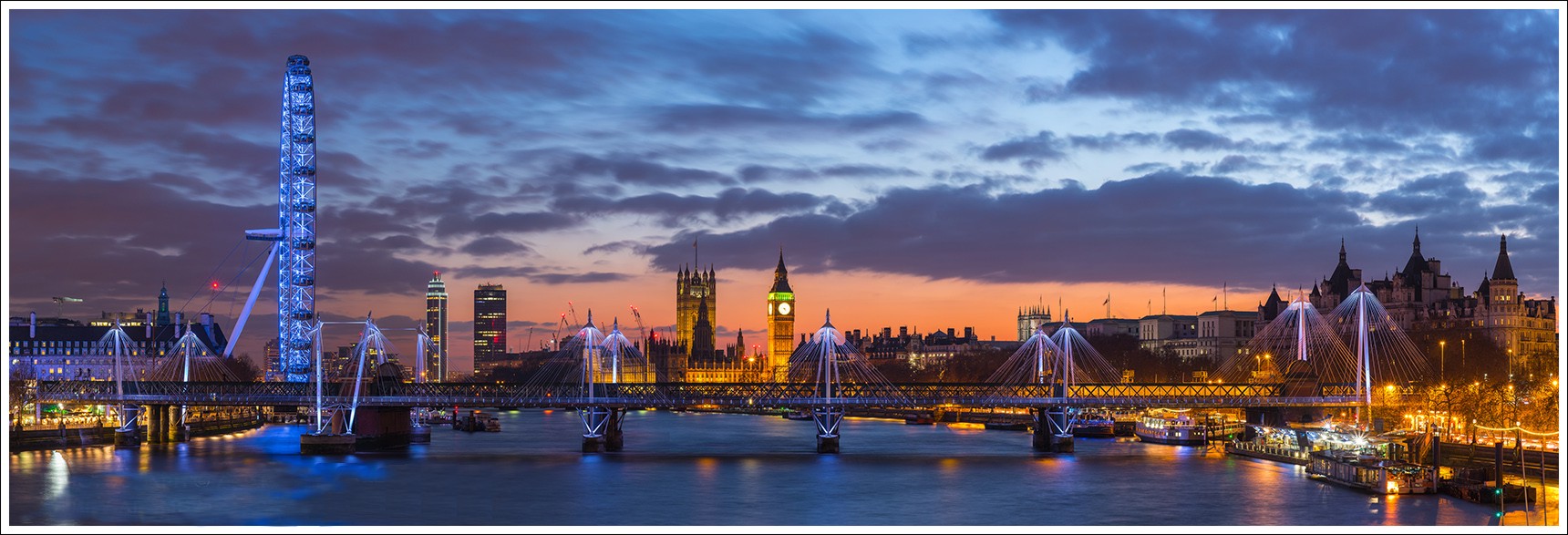 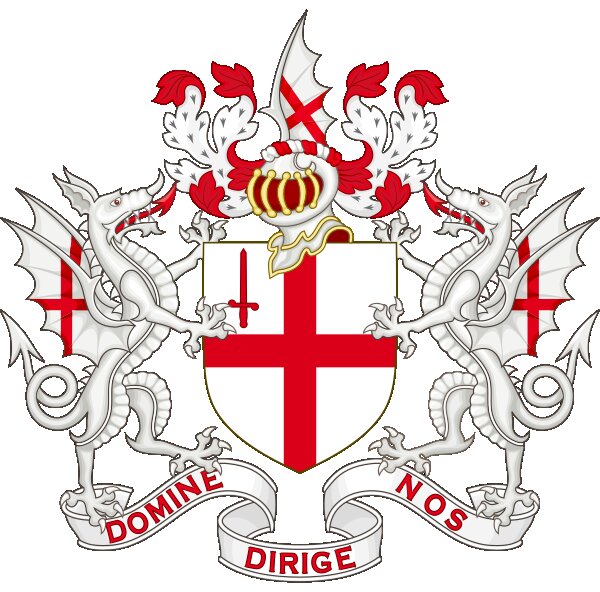 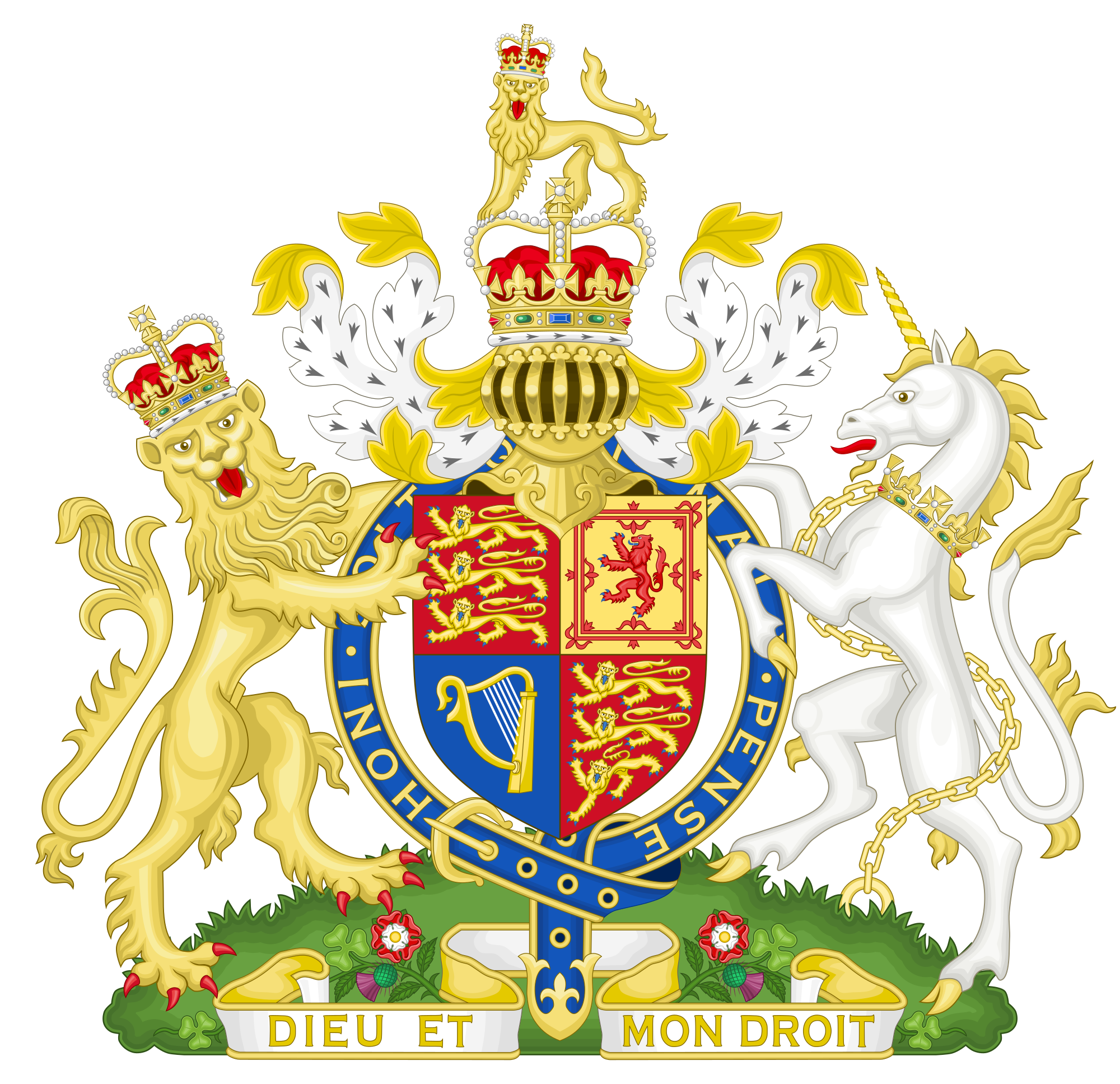 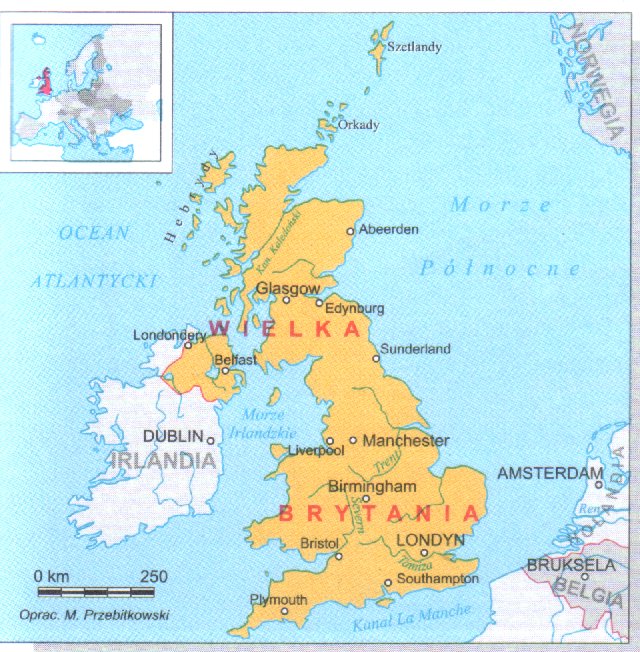 Stolicą Włoch 
           jest 
         Rzym.
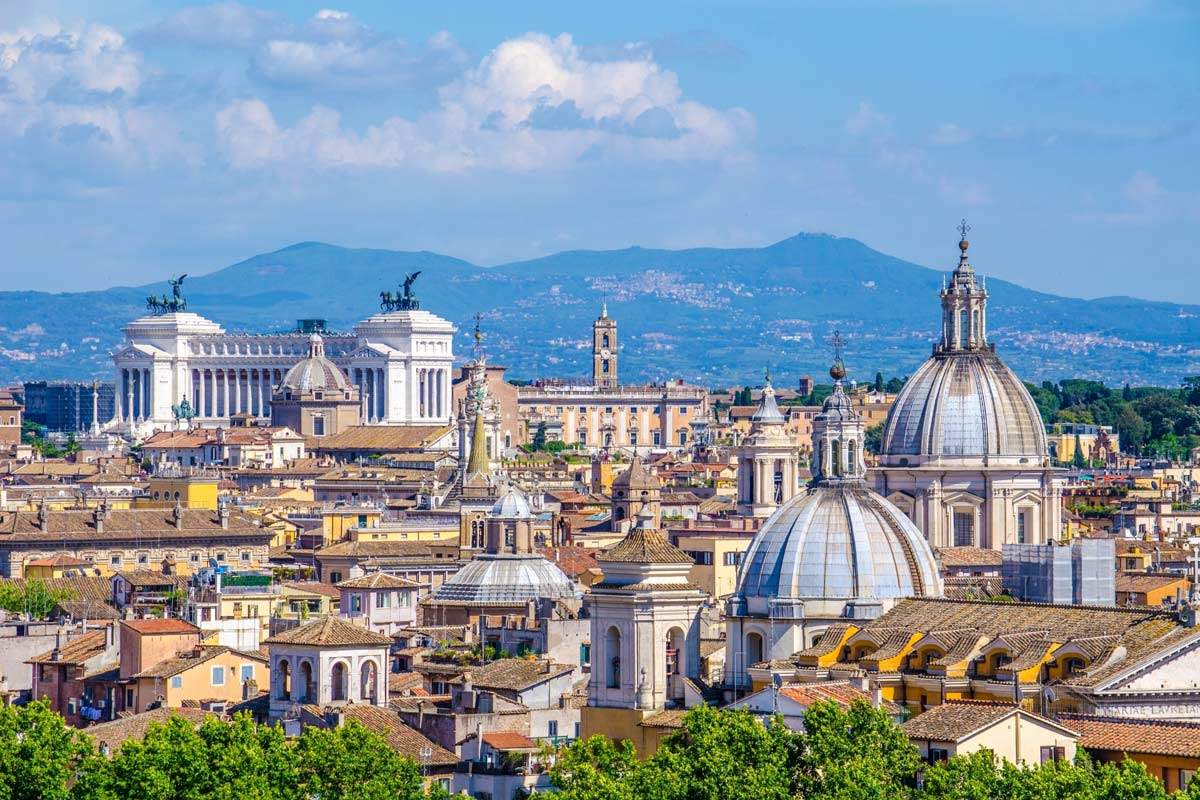 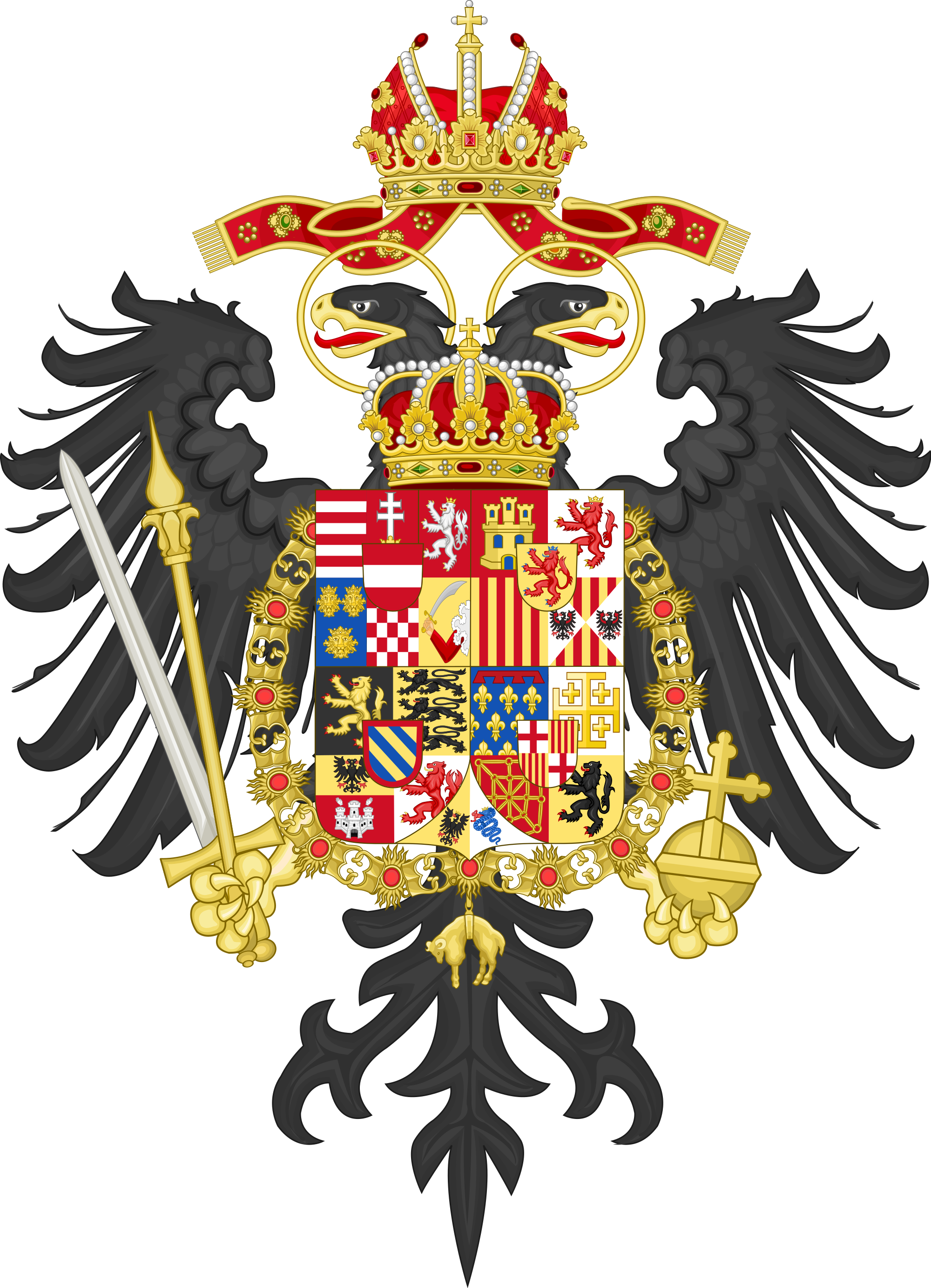 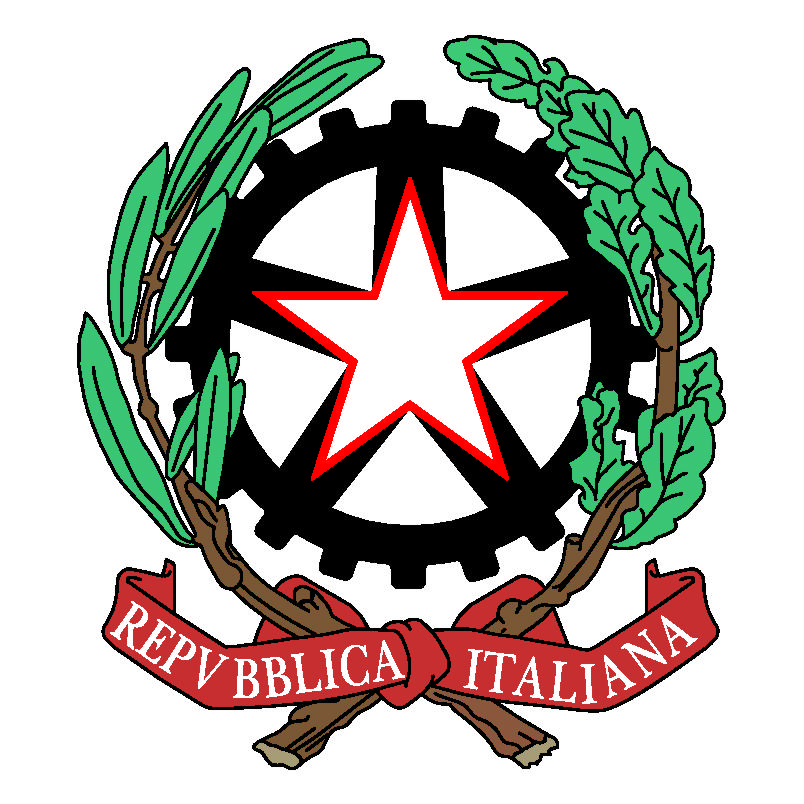 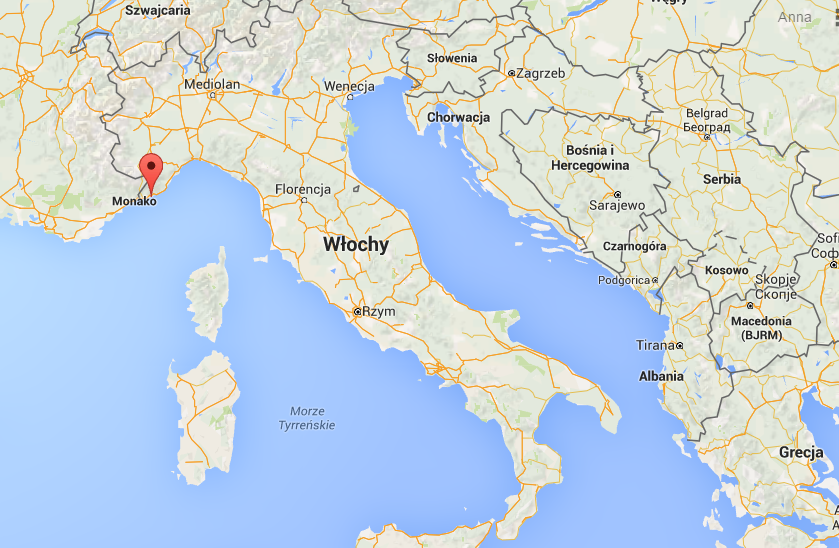 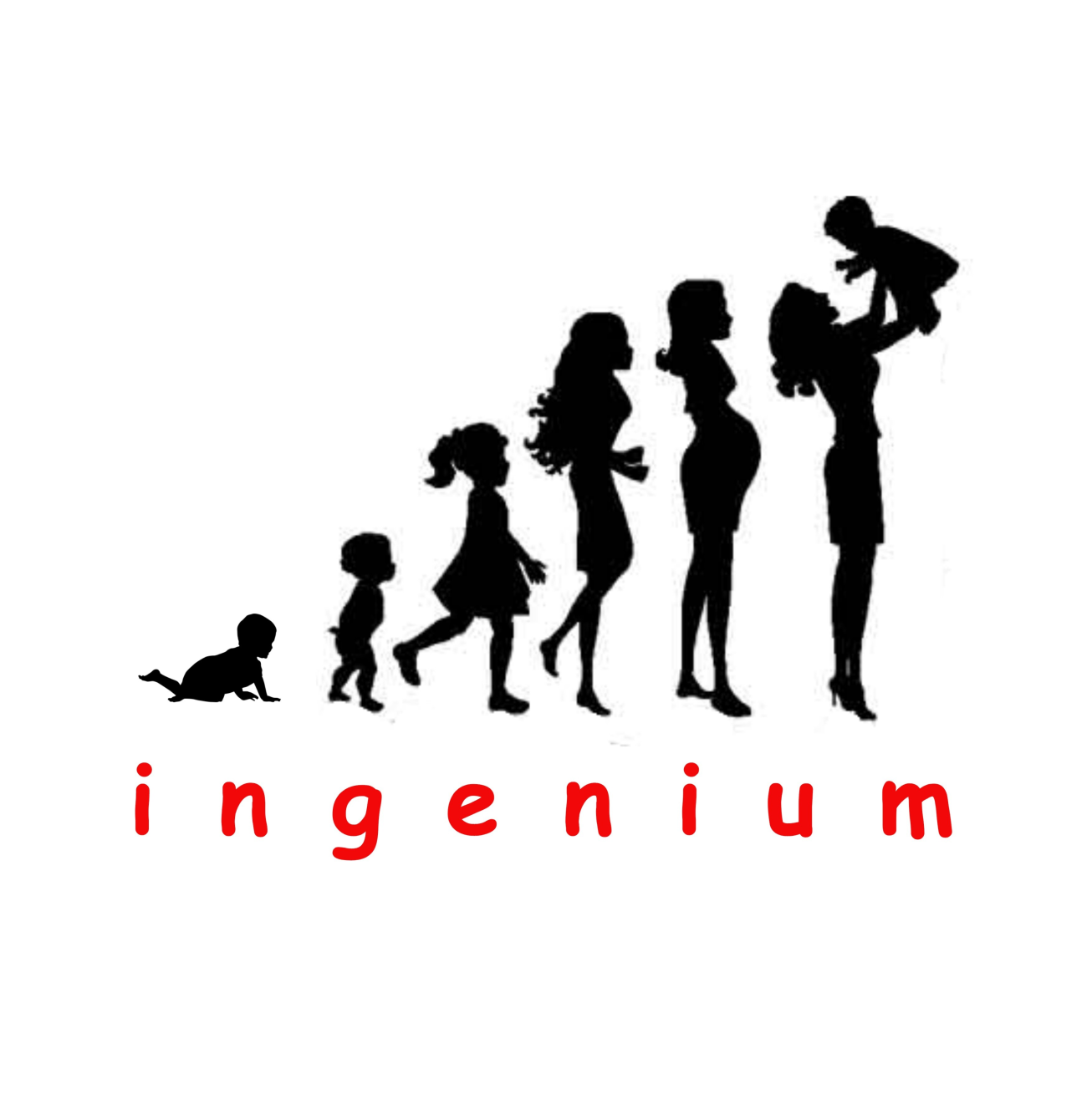